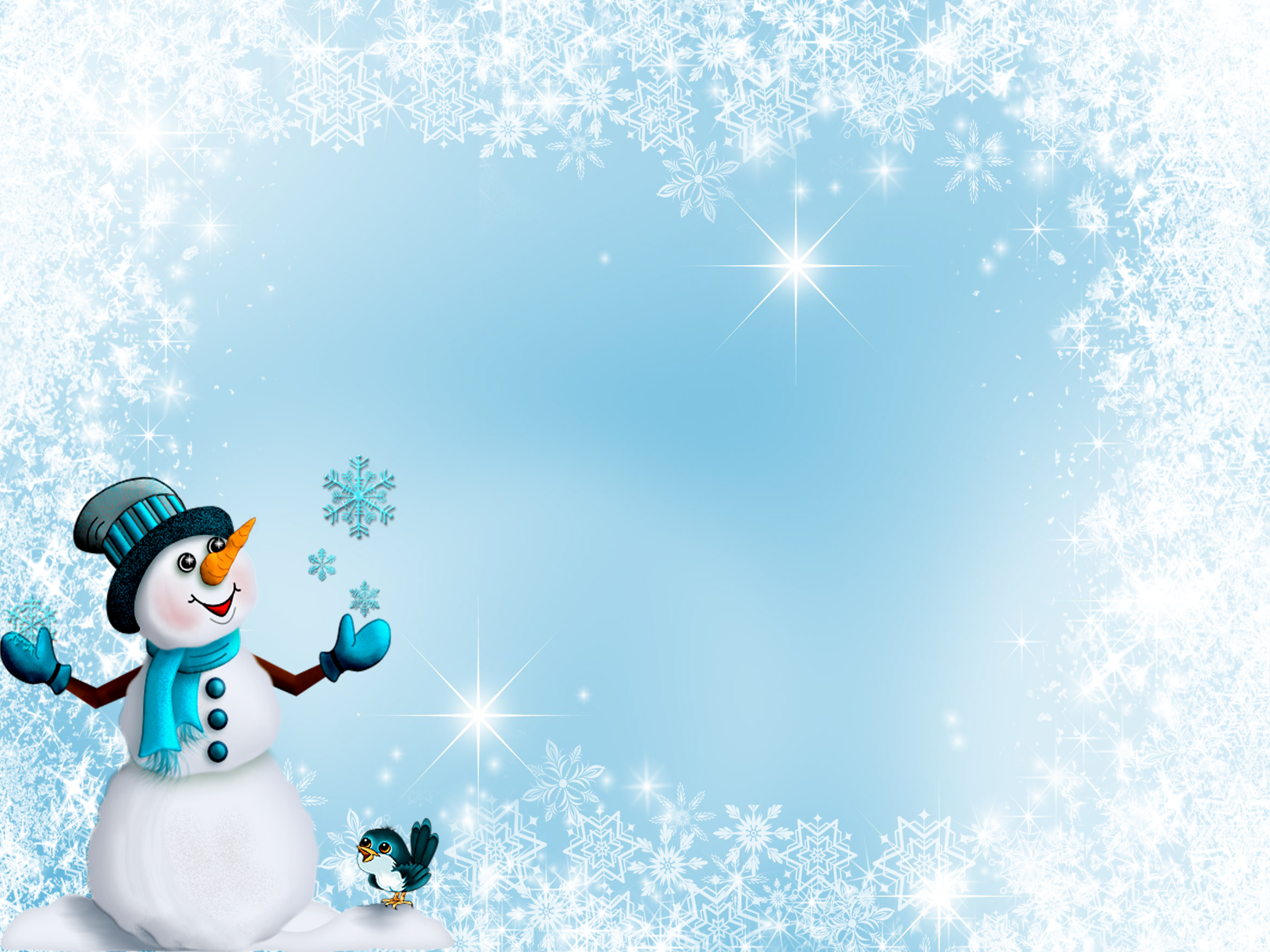 Информационно – практико - ориентированный проект.


«Новогодний волшебник в разных странах».

Старшая группа № 9 
2017-2018 г.



Подготовили: Плещева Ю.В.
                         Бахвалова И.А.
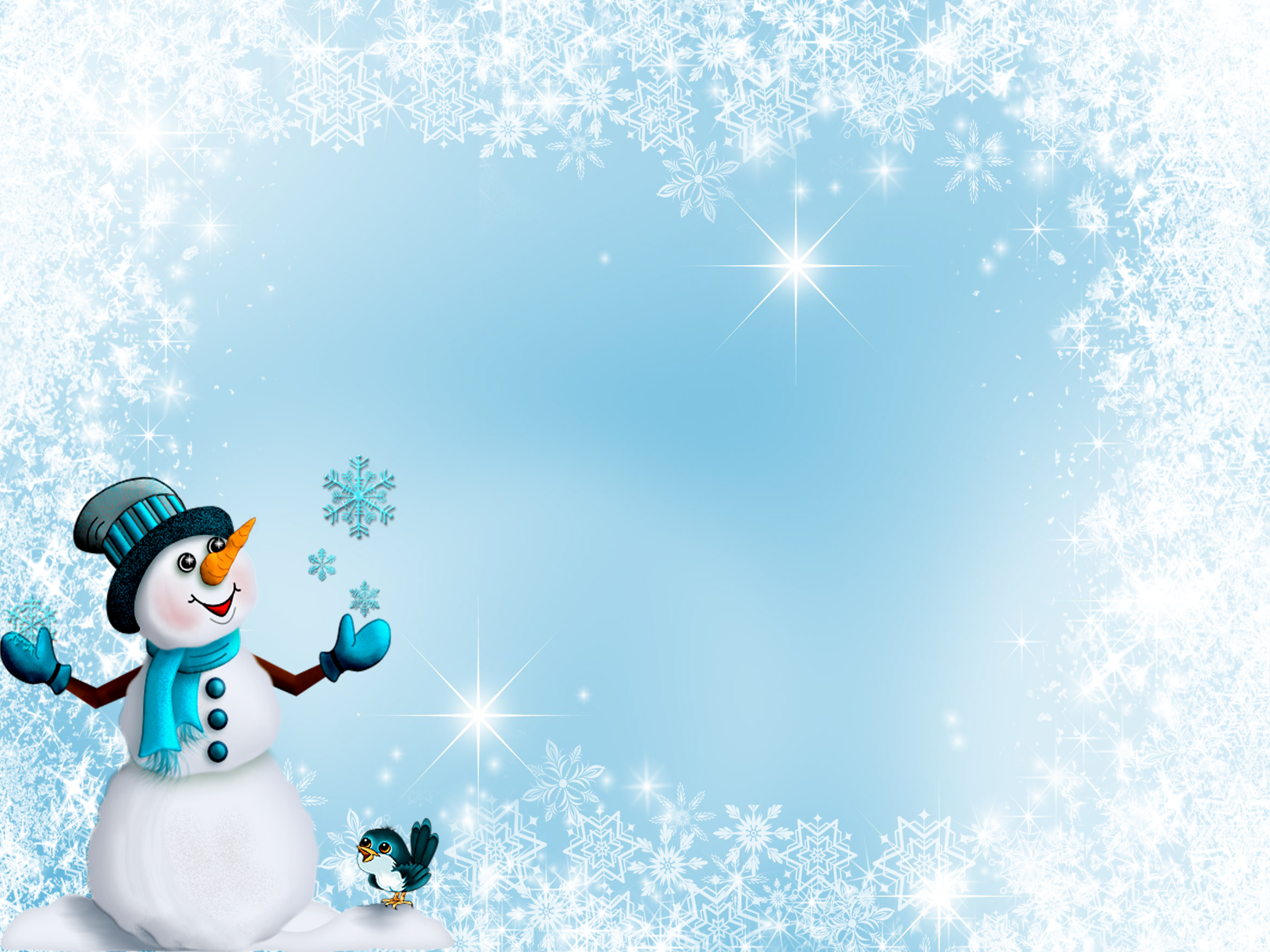 Вид проекта: Информационно – практико - ориентированный проект.

Длительность: Краткосрочный (4 недели)

Срок реализации: 4-29 декабря 2017г.

Участники: Дети, родители, воспитатели группы сотрудники ДОУ.

Возраст детей: 5-6 лет.
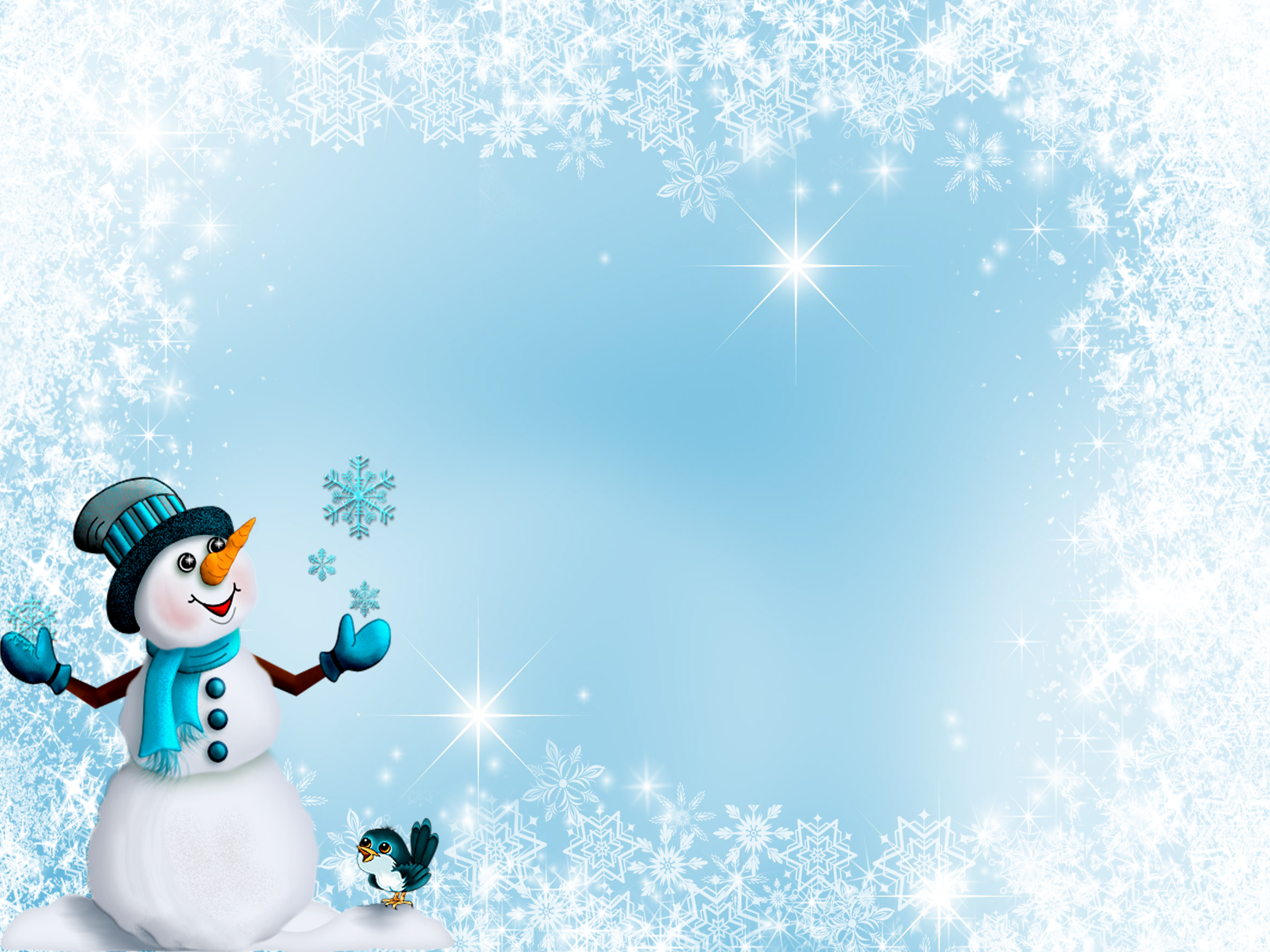 Цель проекта:
формировать представление детей старшего школьного возраста об обычаях и традициях народов мира;

Задачи проекта:
- развивать творческий потенциал детей средствами проектной деятельности;
повысить эффективность детско-родительских отношений.

Актуальность проекта: 
Поддержание традиций празднования Нового года в России  и ознакомление с традициями других стран.

Участники проекта:
дети старшей группы, 
воспитатели группы, музыкальный руководитель
 родители воспитанников.

Период реализации: 3 недели
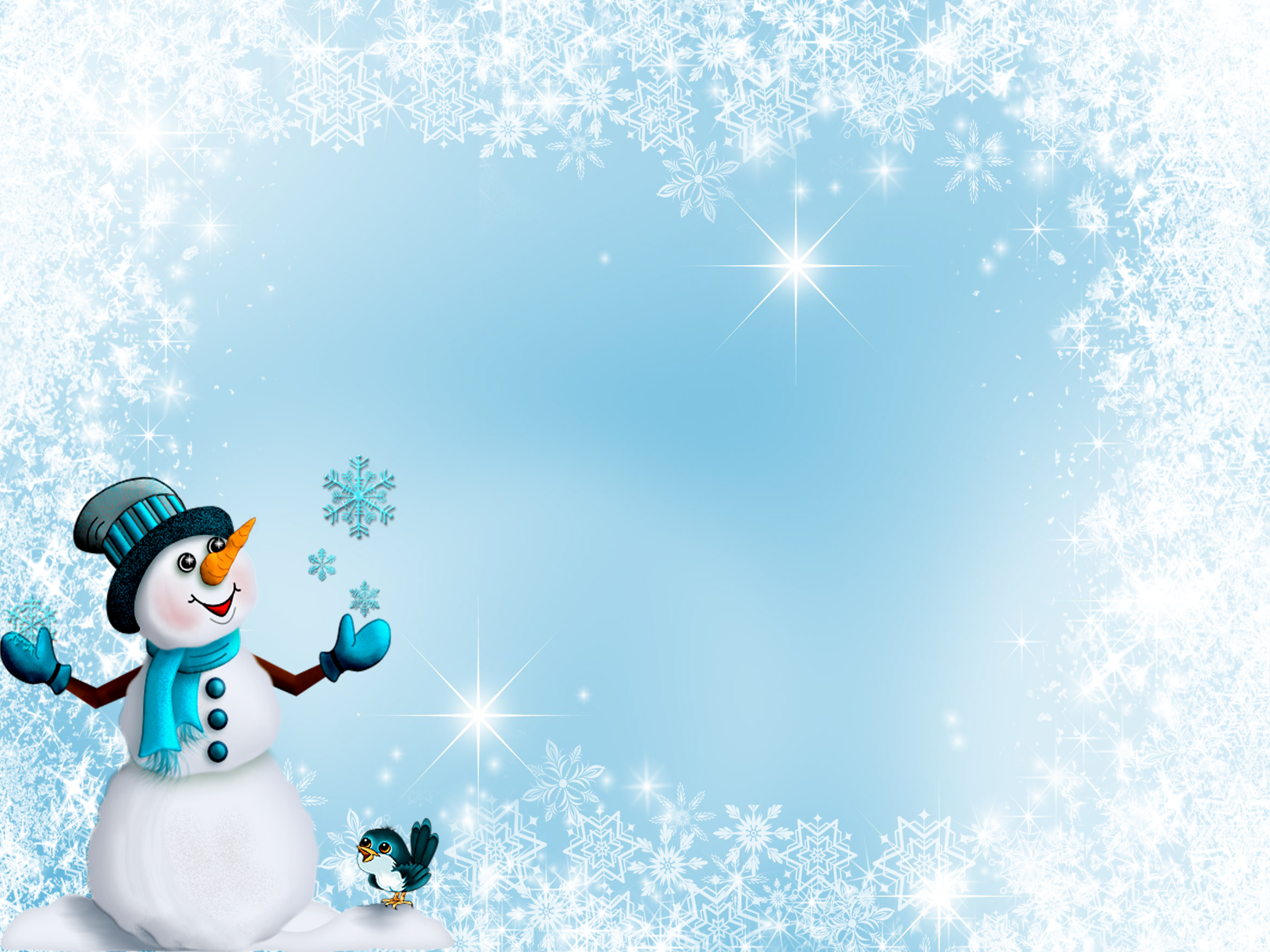 Этапы работы над проектом.

1 этап – подготовительный : (4-5 декабря).
В результате беседы с детьми, была выявлена проблема: поверхностные знания детей о празднике Нового года, вместе с тем у детей был большой интерес к данной теме, что и послужило причиной выбора темы проекта «Новогодний волшебник в разных странах?».
2 этап – Основной (6-8 декабря).
Побеседовав с детьми используя модель трех вопросов «Что знаем? Что хотим узнать? Что нужно сделать, что бы узнать?» мы определили интересы детей, на основе которых был составлен план реализации проекта. 
3 этап – формирующий (11 – 22 декабря).
Календарно- тематическое планирование по теме проекта.
4 этап – заключительный(25 – 29 декабря).
Подведение итогов, анализ полученных результатов.
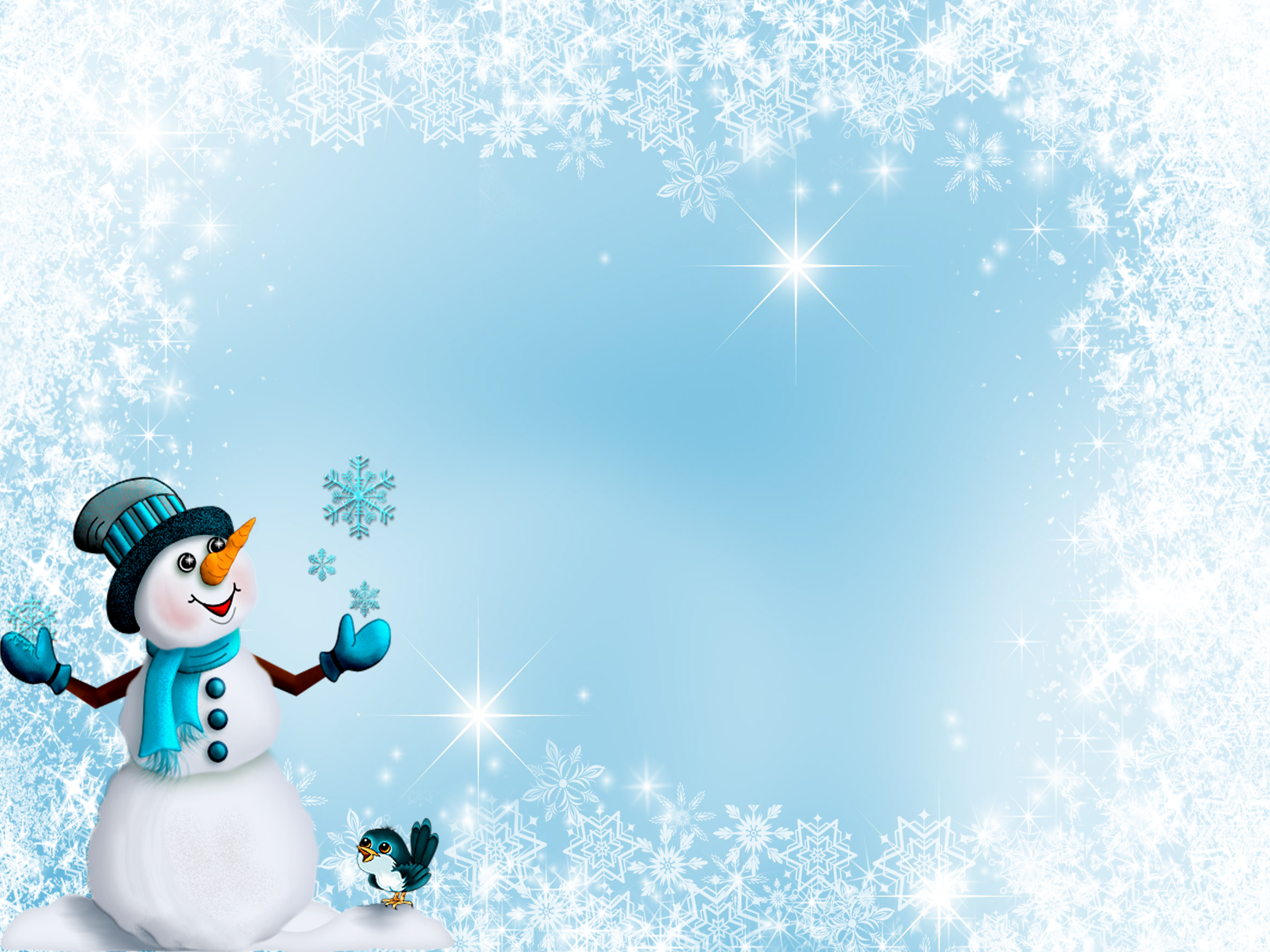 Результаты:

1) Выставка совместных работ детей и родителей «Как встречают Новый Год в разных странах?».
2) Презентация «Новый год шагает по планете» для детей старшей группы(дети демонстрировали  картинки и рассказывали о традициях встречи Нового года в разных странах).
3) Изготовление мини-стенгазет «Как встречают Новый Год в разных странах?» о новогодних персонажах и традициях празднования  в разных странах.
4) Мастер- класс по изготовлению новогодних подарков, организация выставки елочных игрушек;

5) Развлечение с родителями «Новый год у порога».